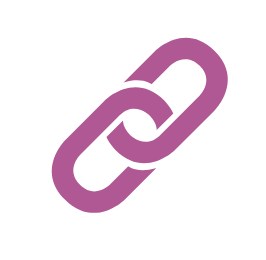 e4f-network.eu
Titre du module de formation:
Étude de marché & Analyse du marché
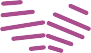 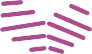 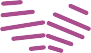 Objectifs et but
À la fin de ce module, vous serez en mesure de :
Apprendre ce que signifient « Etude de marché » & « Analyse de marché »

	Comprendre les différences entre l'étude de marché & l'analyse de marché.

	Distinguer les différents types d'études de marché
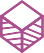 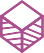 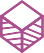 Index du contenu
Unités et sections
UNITE 1: L'étude de marché
		Section 1.1: Définition de L'étude de marché
		Section 1.2: Les trois objectifs clés de l'étude de marché
		Section 1.3: Types d'études de marché

	UNITE 2: Analyse du marché
		Section 2.1: Définition de l'Analyse du marché
		Section 2.2: Différences entre l'Analyse du marché et l'étude de marché
		Section 2.3: Typologies de l'Analyse du marché
	
	UNITE 3: Un cadre pour la recherche et l'analyse de marché
		Section 3.1:Les six dimensions de la Culture Nationale
		Section 3.2: Une plongée en profondeur dans le modèle d'Hofstede
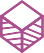 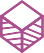 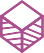 Unité 1: L'étude de marché
Section 1.1: Définition de L'étude de marché
Comment?
L'étude de marché peut être réalisée en interne par les entreprises ou les organisations, ou être confiée à des sociétés ayant de l'expérience dans ce domaine
Pourquoi?
L'objectif principal de l'étude de marché est de comprendre ou d'évaluer le marché pour un certain bien ou service et de prédire comment le marché cible y réagira.
L'étude de marché est le processus qui consiste à déterminer si un nouveau bien ou service est commercialisable par le biais d'entretiens avec des clients potentiels. Les organisations ou les entreprises peuvent utiliser cette technique pour identifier leur marché cible, recueillir et enregistrer les commentaires, et prendre des décisions judicieuses.
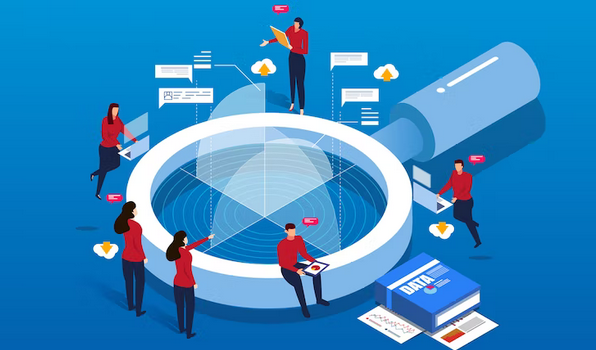 Unité1: L'étude de marché
Section 1.2: Les trois objectifs clés de l'étude de marché
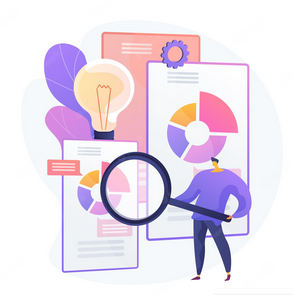 Unité 1: L'étude de marché
Section 1.3: Typologies de l'étude de marché
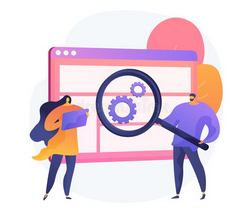 En résumé
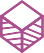 Objectifs de
L'étude de marché
Types d'étude de marché
L'étude de marché
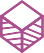 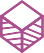 Déterminer si un nouveau bien ou service est commercialisable par le biais d'entretiens avec des clients potentiels.
L'étude de marché primaire
L'étude de marché secondaire
Administratif
Social
Economique
Unit 2: Analyse du marché
Comment?
Les informations sont collectées et évaluées auprès des fournisseurs et des acheteurs afin de prendre des décisions d'achat ou de vente.
Section 2.1: Définition de l'Analyse du marché
Pourquoi?
Une Analyse du marché complète constitue la base du développement d'une stratégie marketing et de mesures marketing concrètes.
L'analyse du marché est la majeure partie de L'étude de marché et une composante importante d'un plan d'affaires. Elle fournit des informations sur les marchés, les consommateurs, les rivaux et d'autres facteurs du marché.
Unité 2: Analyse du marché
2.2 Section: Différences entre l'Analyse du marché et l'étude de marché
Unité 2: Analyse du marché
2.3 Section: Typologies de l'Analyse du marché
Études de clientèle

Lorsque les études standard ne suffisent pas à répondre aux besoins particuliers d'une entreprise, les clients peuvent commander des rapports de recherche personnalisés, adaptés aux spécifications exactes de l'entreprise.

Ces études donnent un meilleur aperçu de la planification stratégique, du développement de nouveaux produits, de la croissance du marché mondial, des fusions et acquisitions, de la veille concurrentielle, et bien plus encore.
Études sectorielles

Ces rapports sont exhaustifs et couvrent un large éventail de sujets, offrant une vue d'ensemble d'une filière : ils comprennent non seulement les taux de croissance de haut niveau, mais aussi des estimations basées sur la segmentation du marché et la part de marché des principaux articles et rivaux.

Ils prennent en considération les perturbations, les bouleversements législatifs, les tendances de consommation et d'autres variables qui devraient avoir une influence sur un secteur.
Études de niche

Les rapports sur les niches fournissent une analyse approfondie des secteurs de produits émergents ou révolutionnaires qui devraient avoir une grande influence sur leurs industries respectives à court et/ou à long terme.
Études ciblées 

Il s'agit de brefs rapports de l'étude de marché conçus pour donner un aperçu rapide d'un large éventail de produits et de services. 

Les documents se concentrent sur la taille, la segmentation et les prévisions du marché, ainsi que sur l'identification des principaux fournisseurs, avec en toile de fond les principales tendances quantitatives et qualitatives.
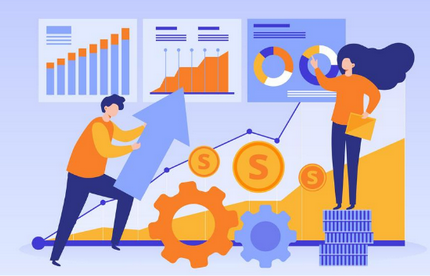 En résumé
Types d’analyse du marché
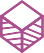 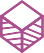 Analyse du marché
sectorielles complètes
Études de niche/sujets d'actualité
Études ciblées
personnalisées
Fournit des informations sur les marchés, les consommateurs, les rivaux et d'autres facteurs.
Unité 3 Un cadre pour la recherche et l'analyse de marché
Section 3.1:Les six dimensions de la Culture Nationale
La Théorie des Dimensions Culturelles de Hofstede est un cadre utilisé pour comprendre les différences de culture entre les pays et pour discerner les façons de faire des affaires dans différentes cultures. En d'autres termes, le cadre est utilisé pour distinguer les différentes cultures nationales, les dimensions de la culture, et évaluer leur impact sur un environnement commercial.
 
Hofstede a identifié six catégories qui définissent la culture :

Indice de distanciation des pouvoirs
Collectivisme vs. Individualisme
Indice d'évitement de l'incertitude
Fémininité vs. Masculinité
Orientation Court-Terme vs. Long-Terme
Restriction vs. indulgence
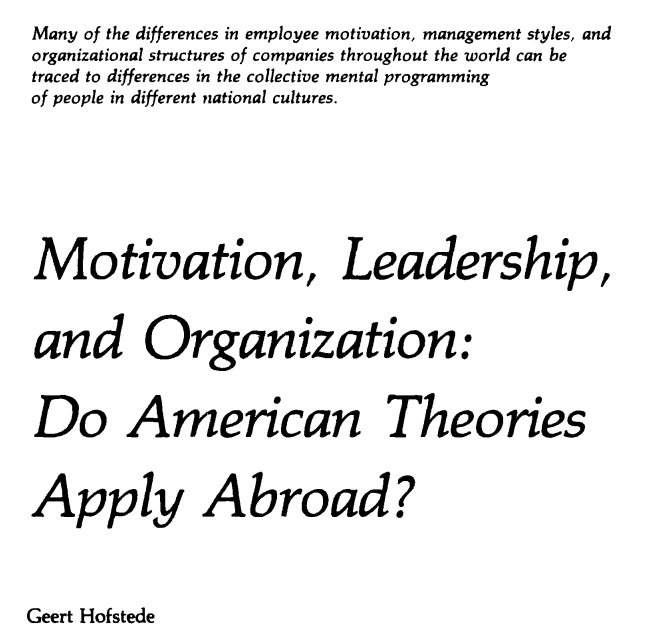 Unité 3 Un cadre pour la recherche et l'analyse de marché
Section 3.2: Une plongée en profondeur dans le modèle d'Hofstede
Indice d'évitement de l'incertitude (UAI) 

La dimension de l'évitement de l'incertitude exprime la mesure dans laquelle les membres d'une société se sentent mal à l'aise face à l'incertitude et à l'ambiguïté. La question fondamentale ici est de savoir comment une société gère le fait que l'avenir ne peut jamais être connu : devons-nous essayer de contrôler l'avenir ou simplement le laisser se produire ?
Orientation Court-Terme vs. Long-Terme  (LTO) 

Chaque société doit maintenir des liens avec son propre passé tout en faisant face aux défis du présent et de l'avenir. Les sociétés accordent des priorités différentes à ces deux objectifs existentiels.
Restriction vs. Indulgence  (IVR) 

Chaque société doit maintenir des liens avec son propre passé tout en faisant face aux défis du présent et de l'avenir. Les sociétés accordent des priorités différentes à ces deux objectifs existentiels.
Masculinité VS Fémininité  (MAS) 

The Masculinity side of this dimension represents a preference in society for achievement, heroism, assertiveness, and material rewards for success. Society at large is more competitive. Its opposite, Femininity, stands for a preference for cooperation, modesty, caring for the weak and quality of life. Society at large is more consensus-oriented.
Indice de distanciation des pouvoirs  (PDI)

Cette dimension exprime le degré auquel les membres les moins puissants d'une société acceptent et s'attendent à ce que le pouvoir soit distribué de manière inégale. La question fondamentale ici est de savoir comment une société gère les inégalités entre les personnes.
Individualisme VS Collectivisme (IDV) 

Le caractère fort de cette dimension, appelé individualisme, peut être défini comme une préférence pour un cadre social peu soudé dans lequel les individus sont censés ne s'occuper que d'eux-mêmes et de leur famille proche.
Citation officielle de : HOFSTEDE INSIGHTS, https://www.hofstede-insights.com/models/national-culture/
En résumé
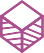 Meilleure pratique
La théorie de la dimension culturelle de Hofstede
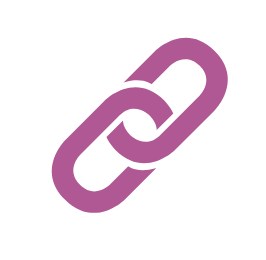 e4f-network.eu
Merci!